Математика
2 «А» класс
23 декабря
Работаем устно
Прочитай число, назови следующее за ним число.
44
60
45
83
79
27
82
60
59
61
28
99
100
80
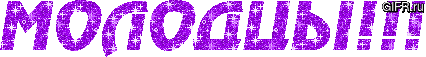 Работаем устно
Прочитай число, назови предыдущее число.
44
20
69
65
29
43
65
89
30
66
90
66
70
21
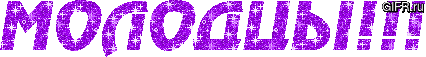 Работаем устно
Прочитайте и сравните числа.
45 ___ 40		90 ___ 94		34(7) ___30(7)

45 ___ 47		96 ___ 94		23(4) ___21(4)
>
>
<
<
>
>
Обратите внимание! 
Числа последнего столбика читаются по другому правилу: «три, четыре в семеричной системе…»
Работаем в тетради
23 декабря.
Классная работа.
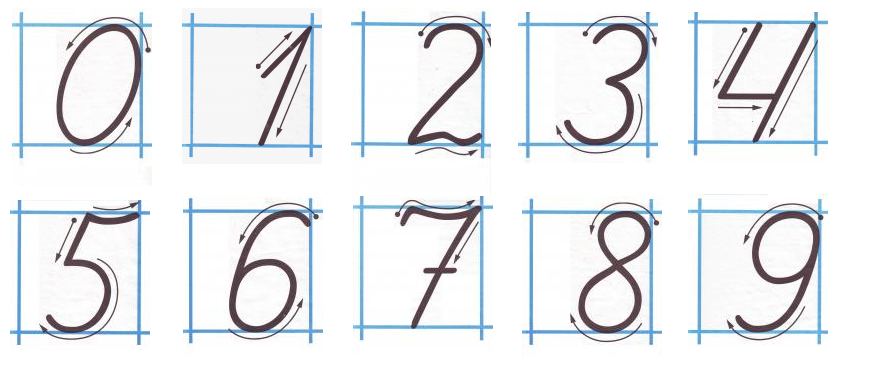 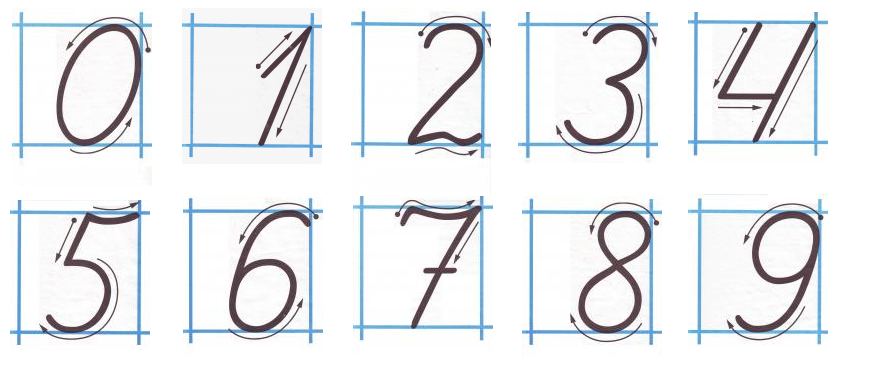 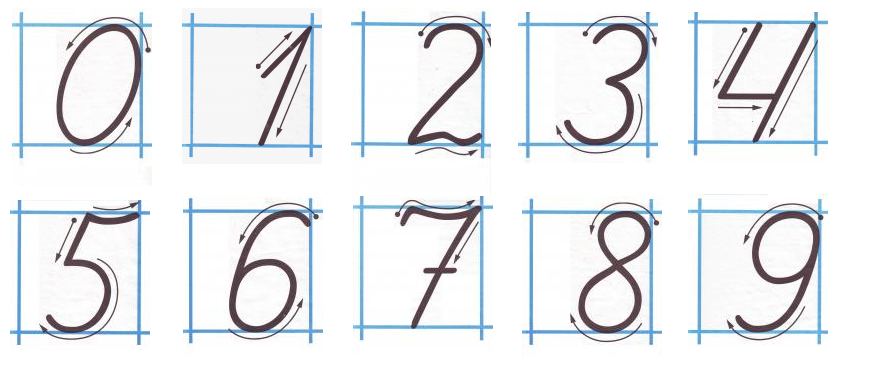 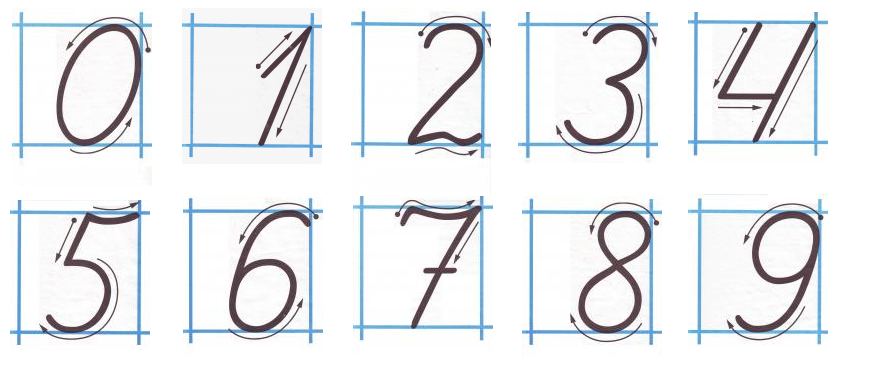 Работа с учебником
С.96, №344
Отступите 2 клетки вниз, запишите номер задания. 
Выполните задание самостоятельно.
Проверь себя
С.96, №344
41 > 40		50 < 52   		72 > 71
41 > 39		48 < 52		69 < 71
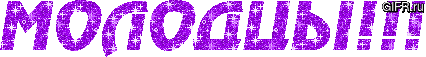 Работа в тетради
Отступите 2 клетки вниз. Запишите :
Х – 27 = 46
Уравнение
Как называется такая запись?
Это равенство содержит неизвестное число.
Докажите.
Подумайте, правильно ли подобраны числа.
Работа в тетради
Х – 27 = 46
х
27
46
Обозначим целое и части в нашем уравнении.
Построим чертёж. Отступите 3 клетки вправо, начертите отрезок 3 см. Обозначьте на нём целое и части.
Каким действием найти неизвестное число? Почему?
Сложением. Ищем целое.
Работа в тетради
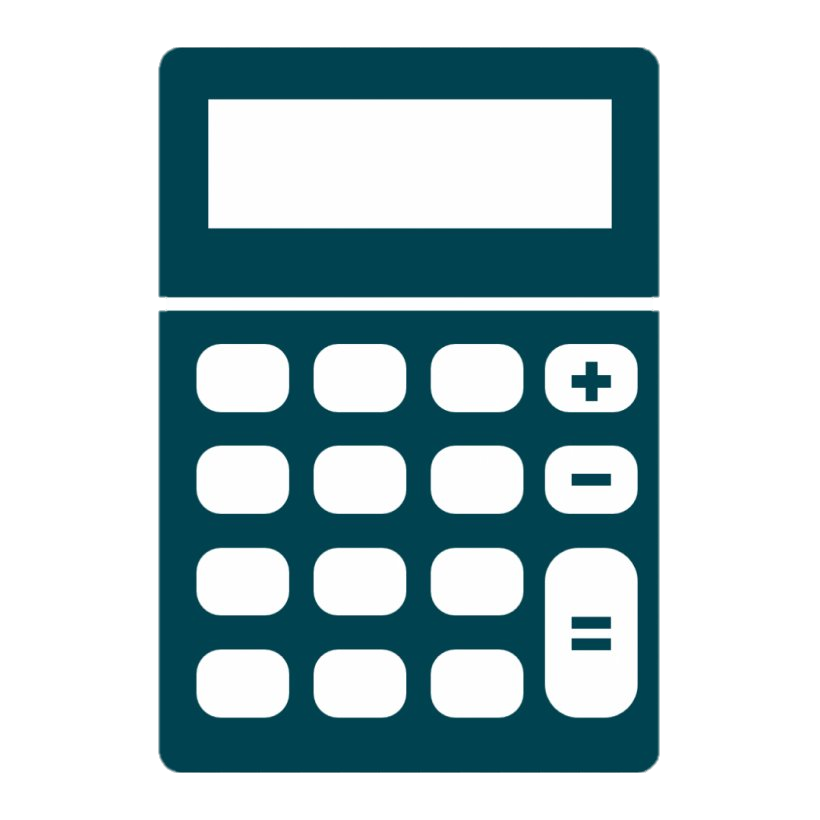 46 + 27
73
Х – 27 = 46
х
27
46
Х = 46 + 27
Х = 73
Запишем как найти неизвестное число (целое).
Посчитать очень сложно. Воспользуемся калькулятором.
Запишем полученный результат.
ОТДОХНЁМ
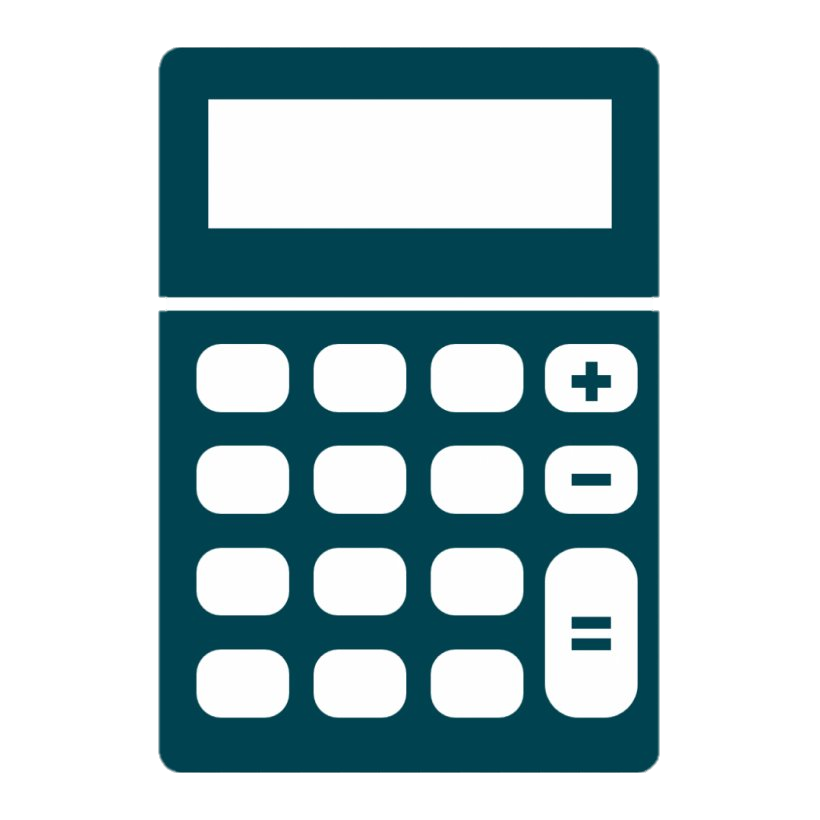 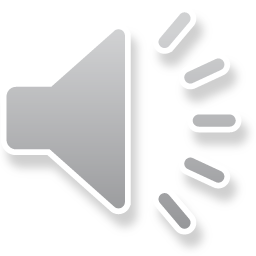 Работа с учебником
С.97, № 345
Отступите 2 клетки вниз. Запишите номер задания. 
№ 345
Отступите 2 клетки вниз. Запишите :
34 – Х = 52
Это уравнение?
Уравнение.
Обозначьте целое и части.
Что заметили?
Числа подобраны неверно.
Работа с учебником
С.97, № 345
8
34 – Х = 52
Что можно изменить, чтобы уравнение стало верным?
Знак действия или число.
Предлагаю увеличить целое. Заменим 34 на 84.
Исправьте свои записи.
Работа с учебником
С.97, № 345
84
84 – Х = 52
Х
52
Построим чертёж. Отступите 3 клетки вправо. Начертите.
Как найти неизвестную часть?
Из целого вычесть известную часть.
Работа с учебником
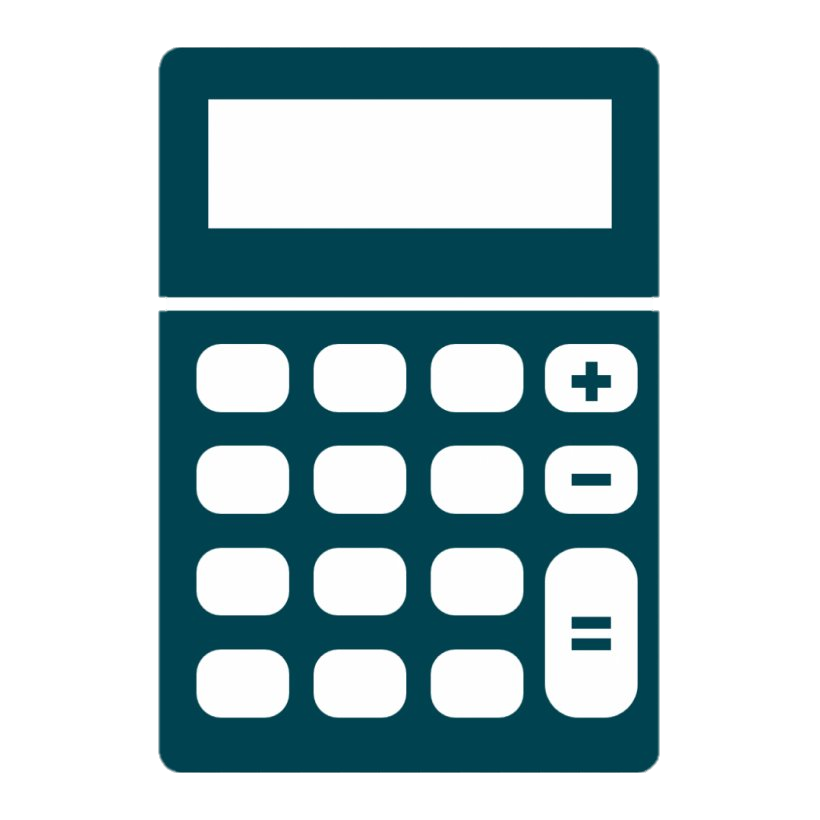 32
84 – 52
84
84 – Х = 52
Х
52
Х = 84 – 52
Х = 32
Запишем решение.
Посчитать очень сложно. Воспользуемся калькулятором.
Запишем ответ.
Работа с учебником
С.97, № 345
Отступите 2 клетки вниз. Запишите :
96 – 49 = Х
Это уравнение?
Уравнение.
Обозначьте целое и части.
Числа подобраны верно?
Верно.
Работа с учебником
С.97, № 345
96
96 – 49 = Х
Х
49
Построим чертёж. Отступите 3 клетки вправо. Начертите.
Как найти неизвестную часть?
Из целого вычесть известную часть.
Работа с учебником
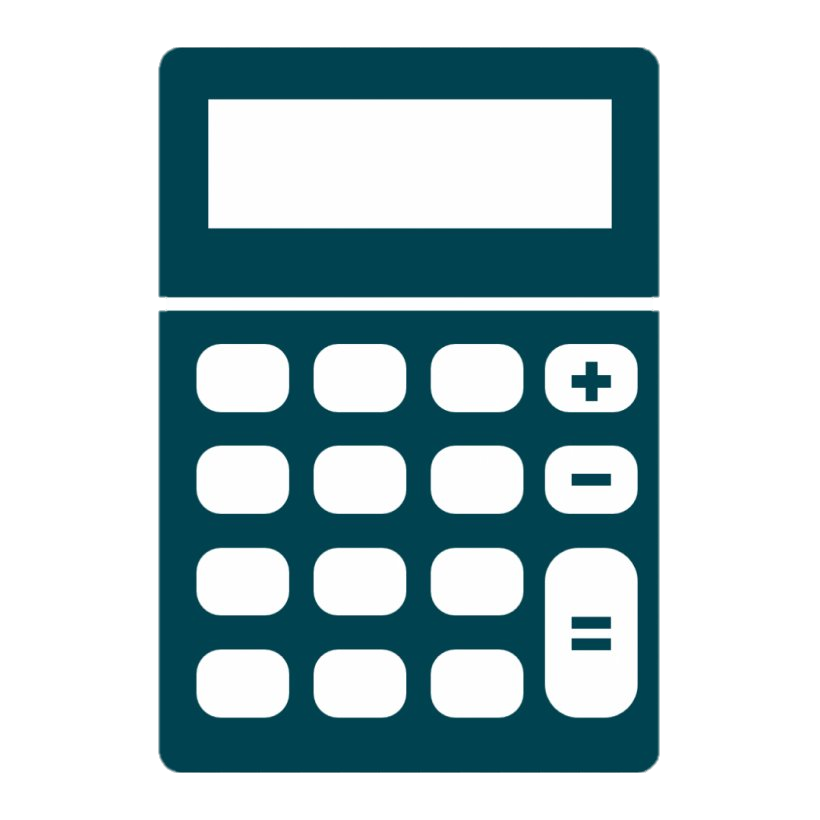 47
96 – 49
96
96 – 49 = Х
Х
49
Х = 96 – 49
Х = 47
Запишем решение.
Что интересного?
Решение совпадает с записью самого уравнения.
Посчитать очень сложно. Воспользуемся калькулятором.
Запишем ответ.
Работа по учебнику
Ребята, мы решили два уравнения 
84 – Х = 52           и            96 – 49 = Х.
Почему одно неизвестное число искали «вычитанием», а  другое – «сложением»?
В первом уравнении искали часть, а во втором – целое.
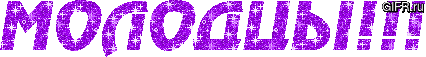 Домашнее задание
С. 97 № 346
Перенесите в тетрадь схему. Вставьте пропущенные числа.
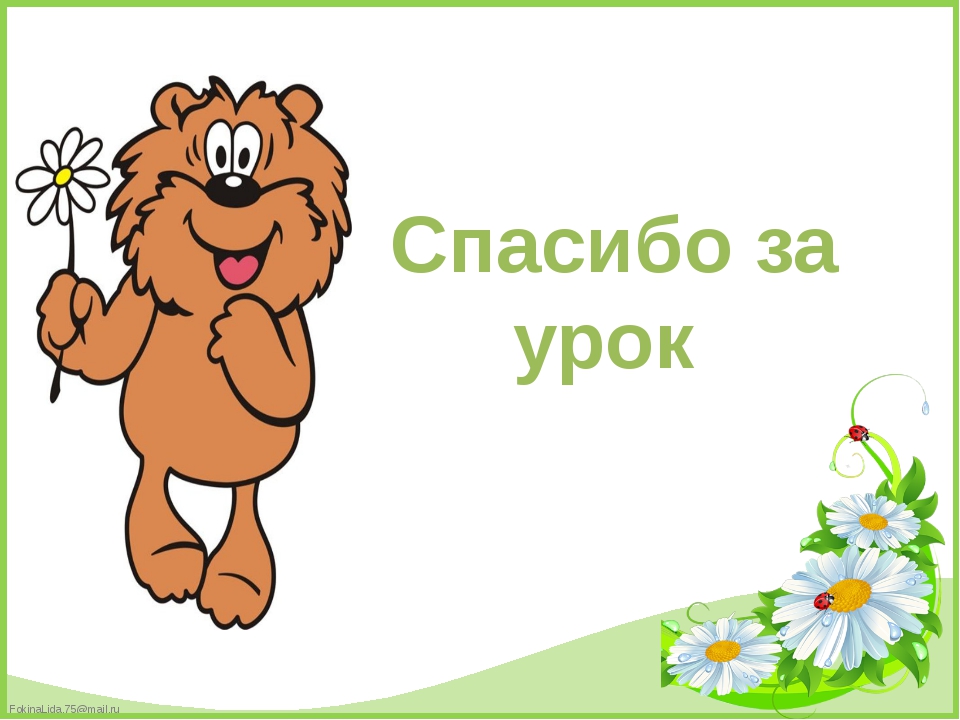